Современное хозяйственное освоение арктических районов
Некоторые сведения об Арктике
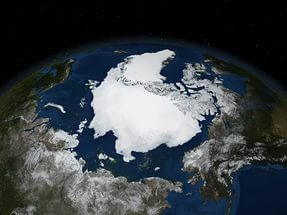 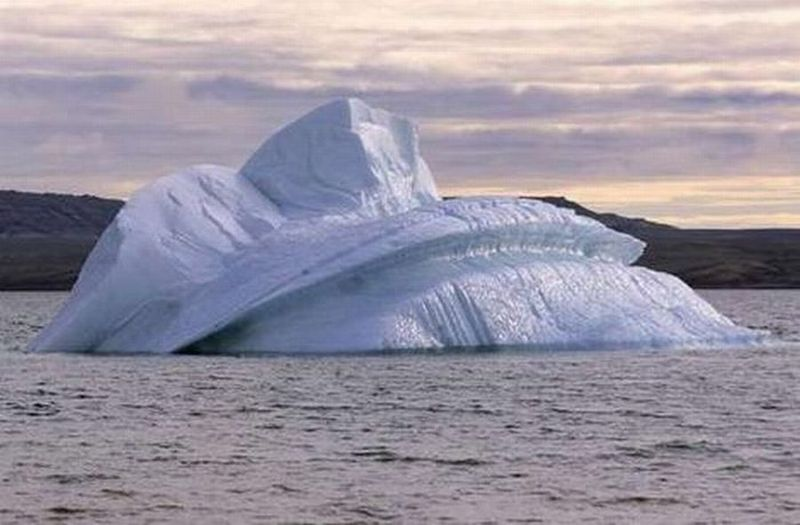 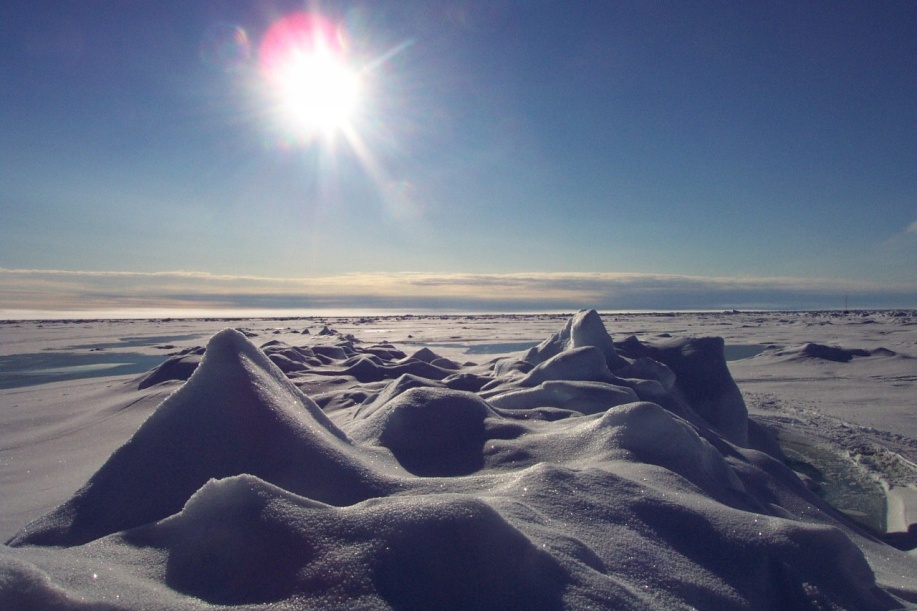 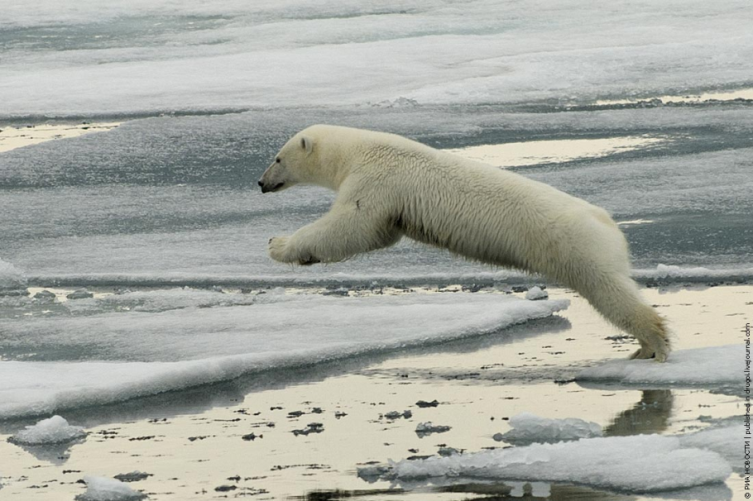 Растительный мир Арктики







Герань лесная       Ива арктическая
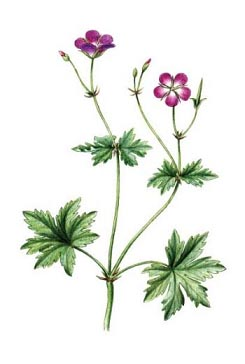 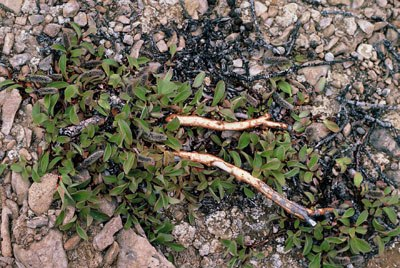 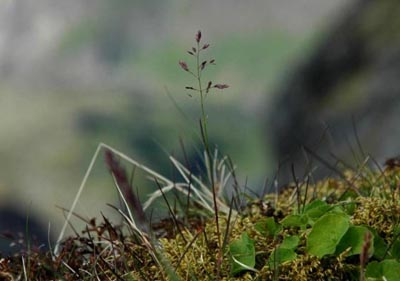 Мятник арктический
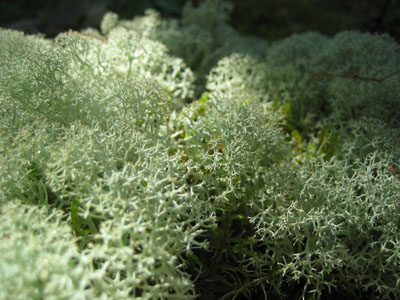 Ягель
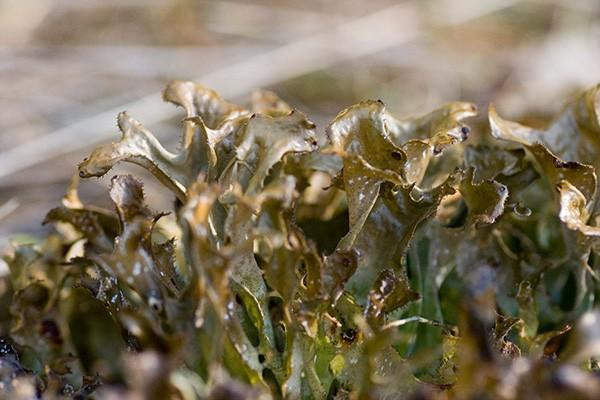 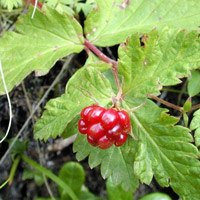 Лишайник Центрария
Малина Арктическая
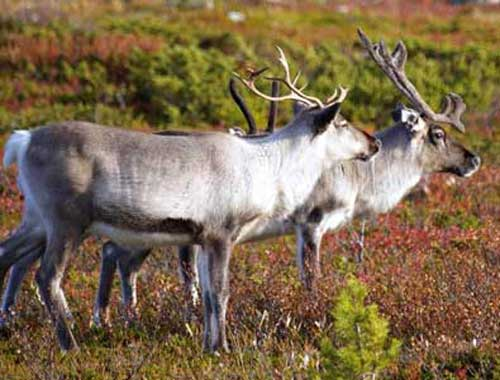 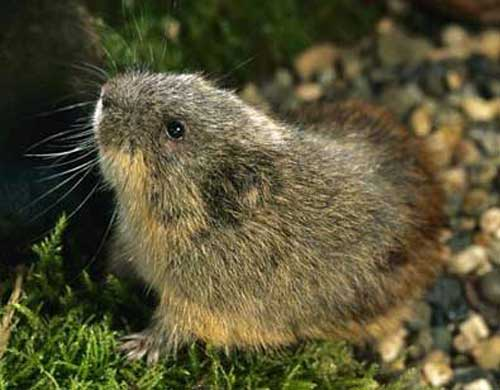 Животные Арктики
Лемминг

Песец
Северный олень

Тюлень
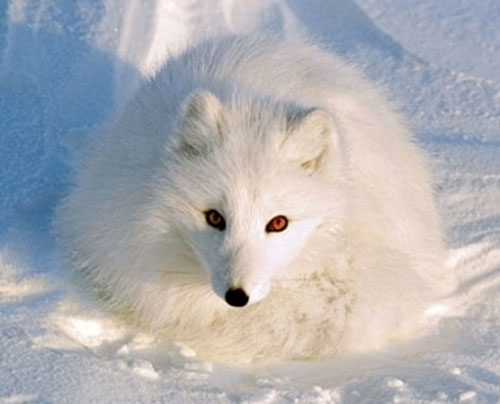 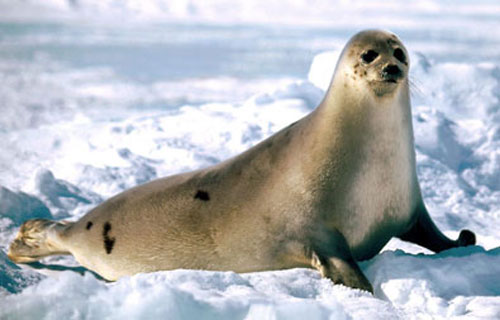 Деятельность человека в Арктике
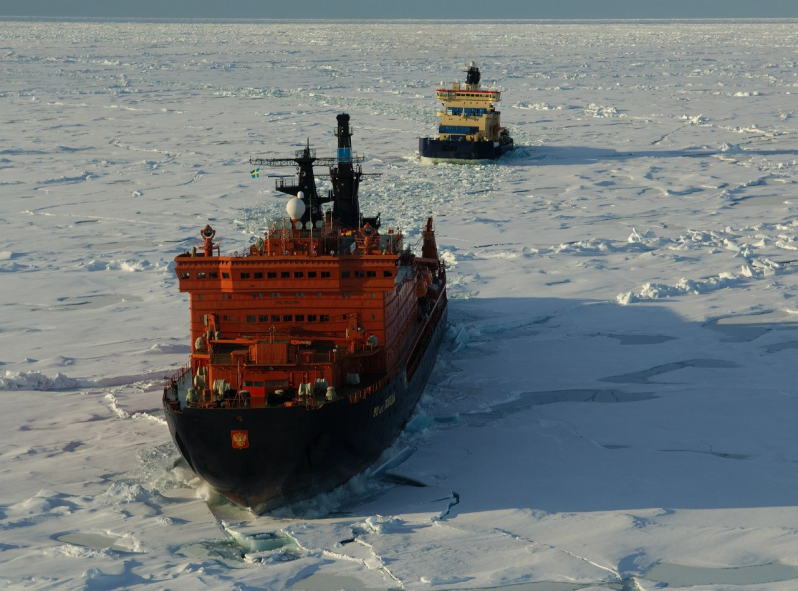 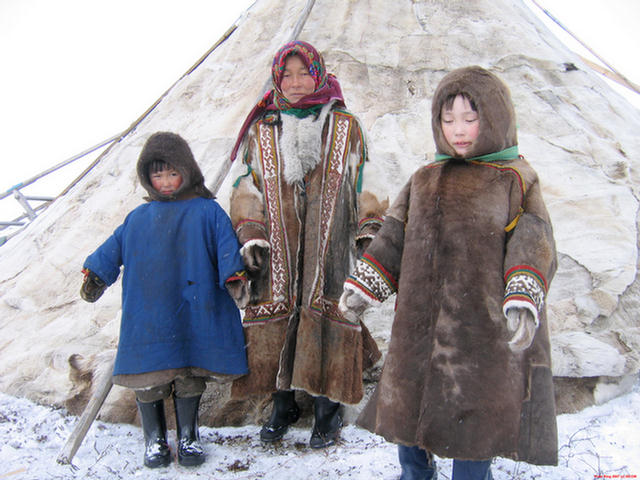 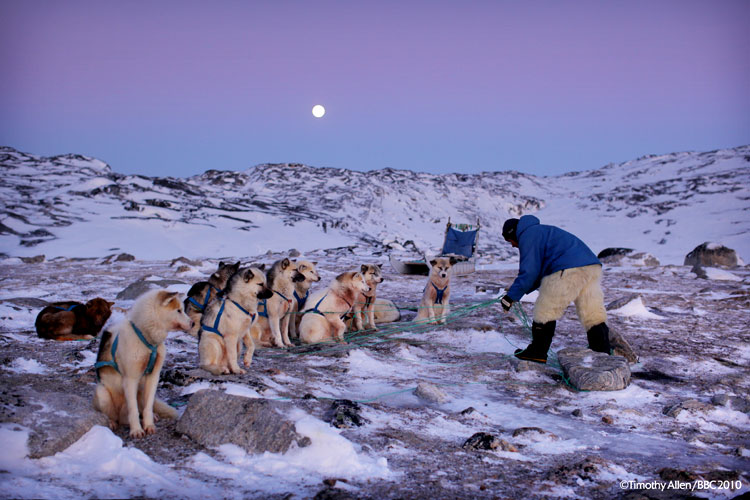 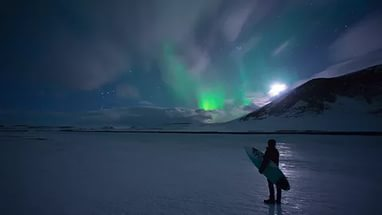 Исследования арктической зоны раньше
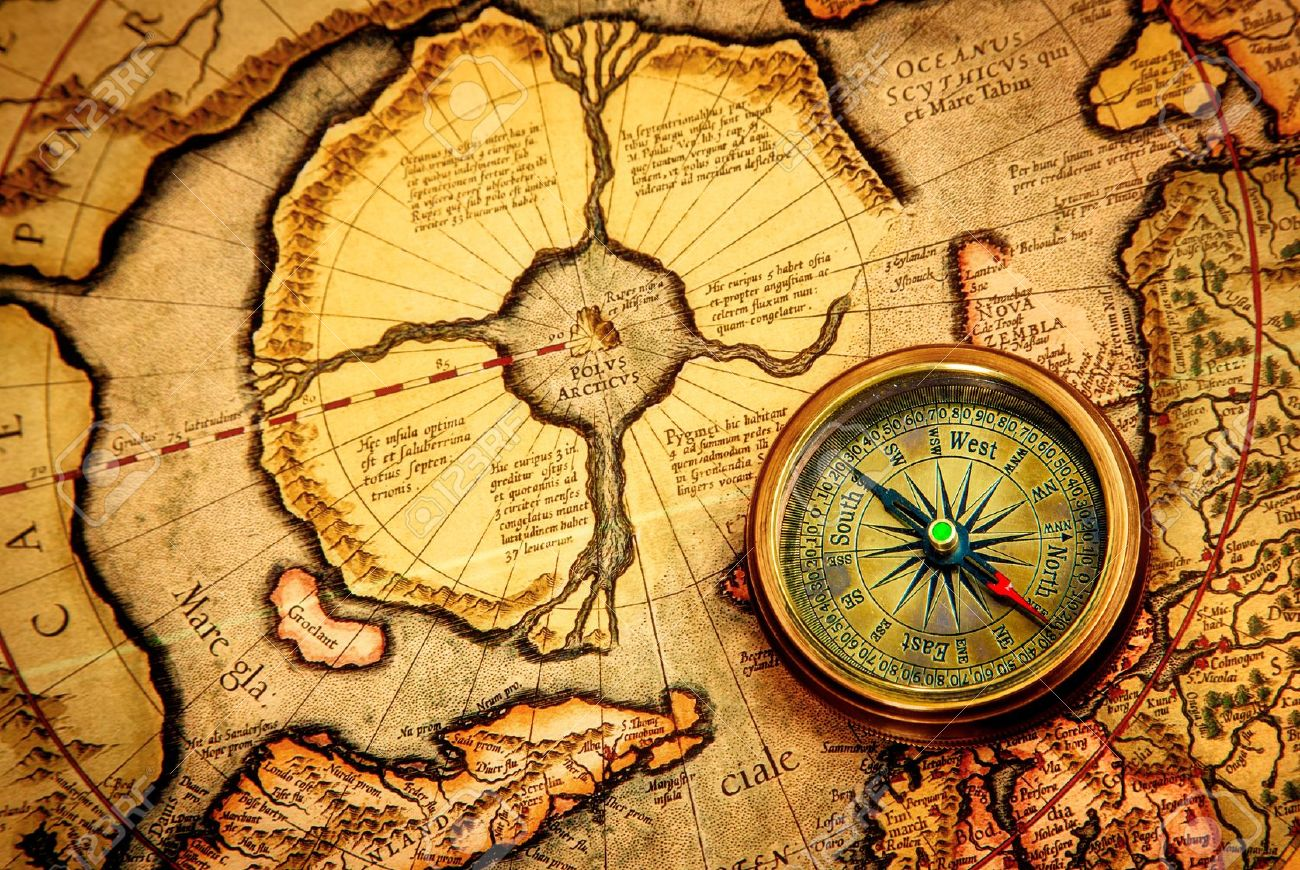 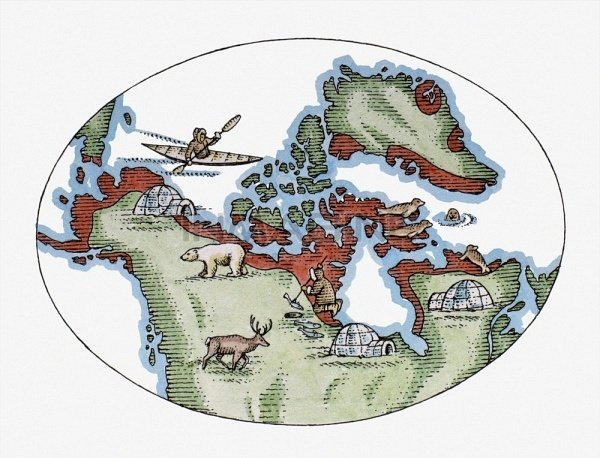 Арктические территории сегодня
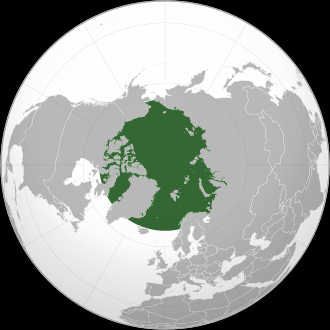 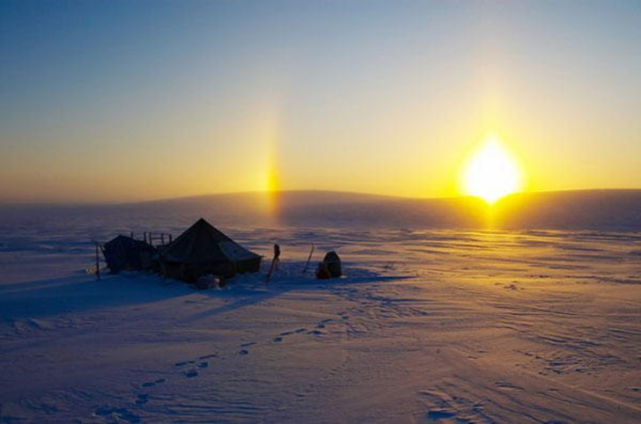 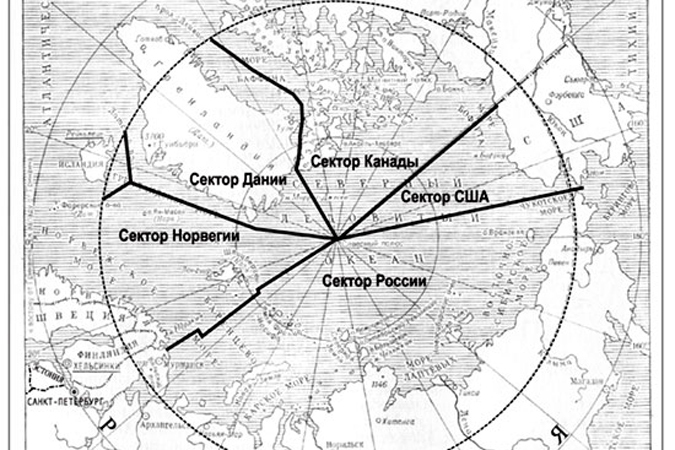 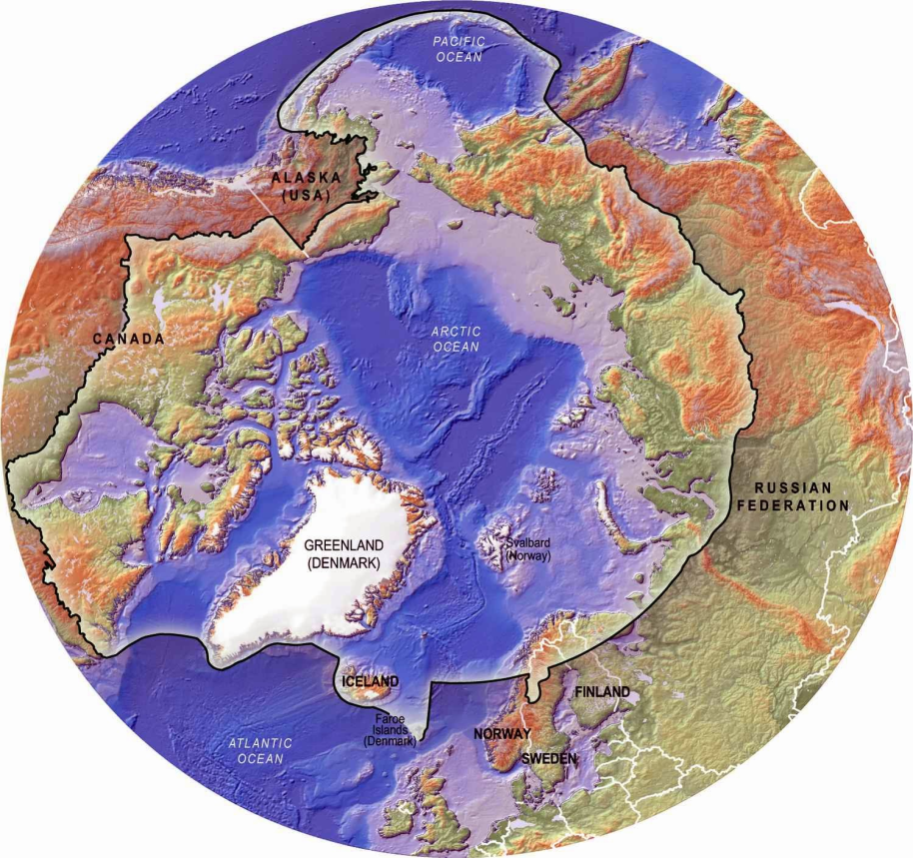 Освоение Арктики: Россия сегодня впереди планеты всей
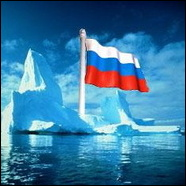 Экологические проблемы Арктики
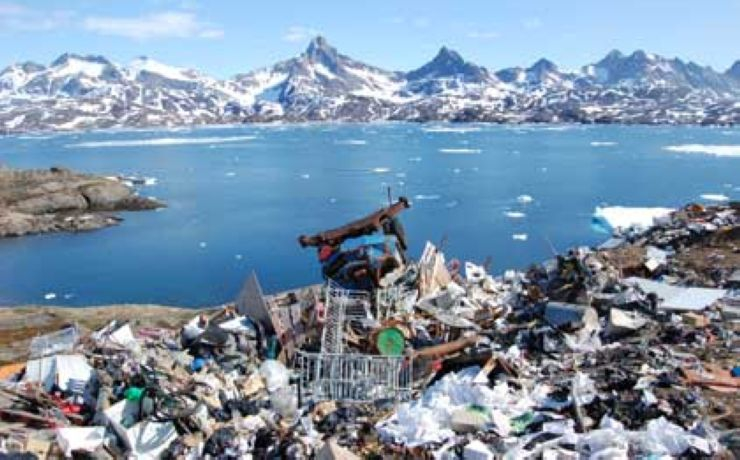 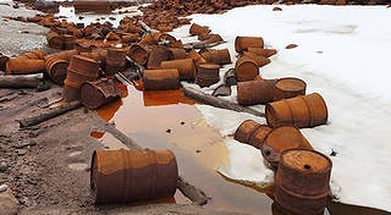 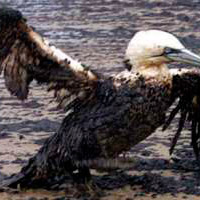 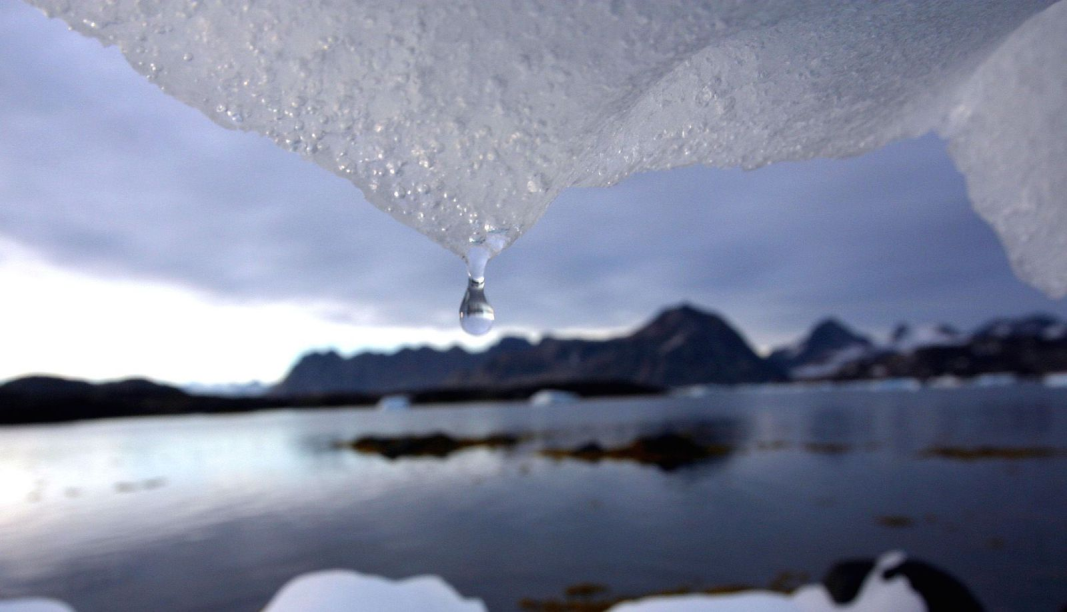 Интерес к участию в активном освоении арктической зоны проявляют все больше государств. Это связано с изменением глобального климата, открывающим новые возможности для налаживания регулярного судоходства в Северном Ледовитом океане, а также больший доступ к полезным ископаемым этого обширного региона.
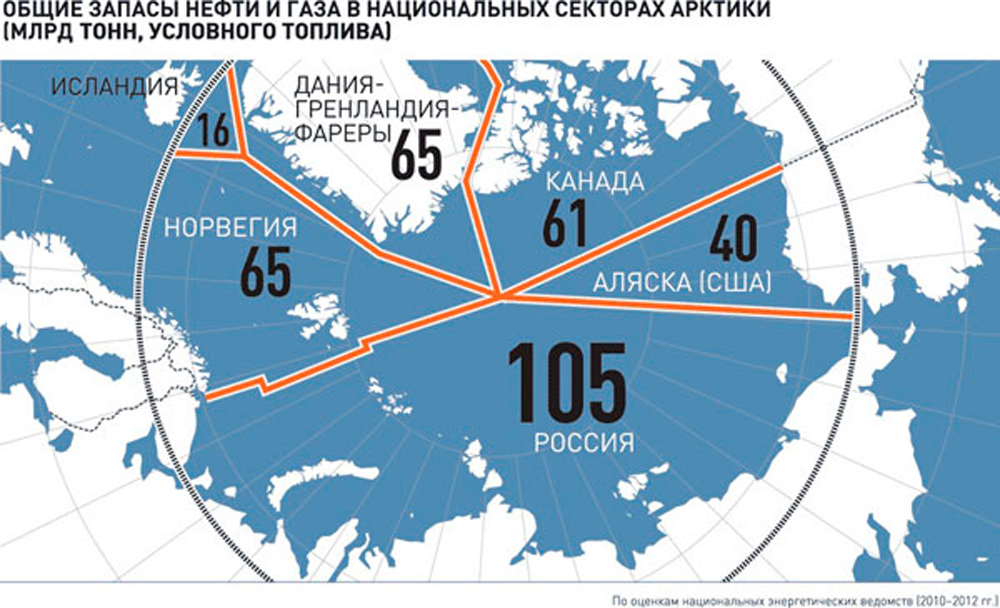